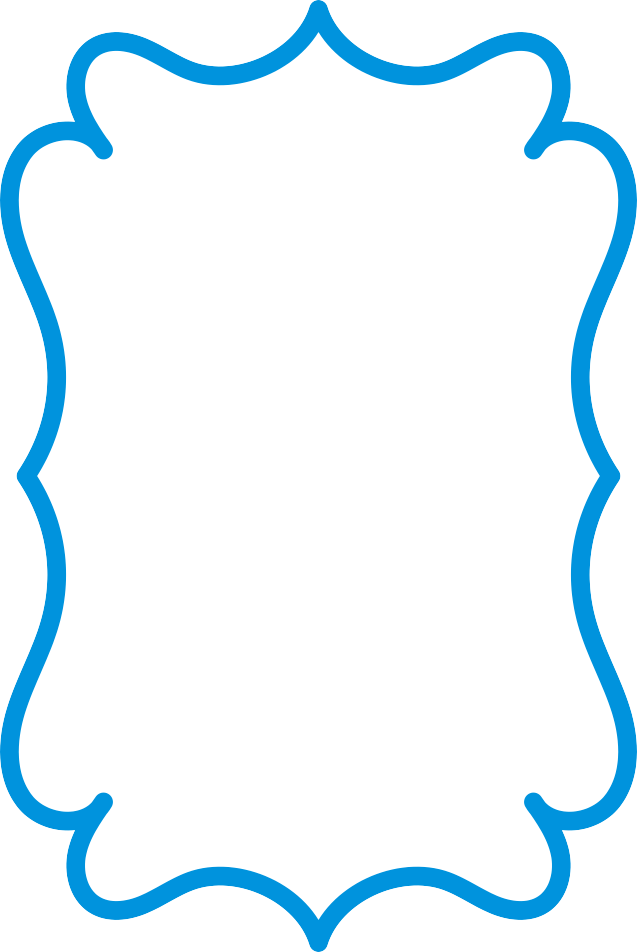 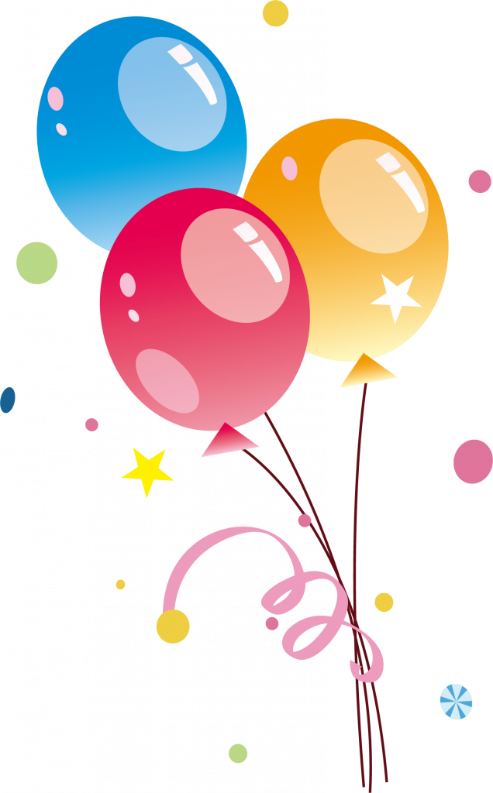 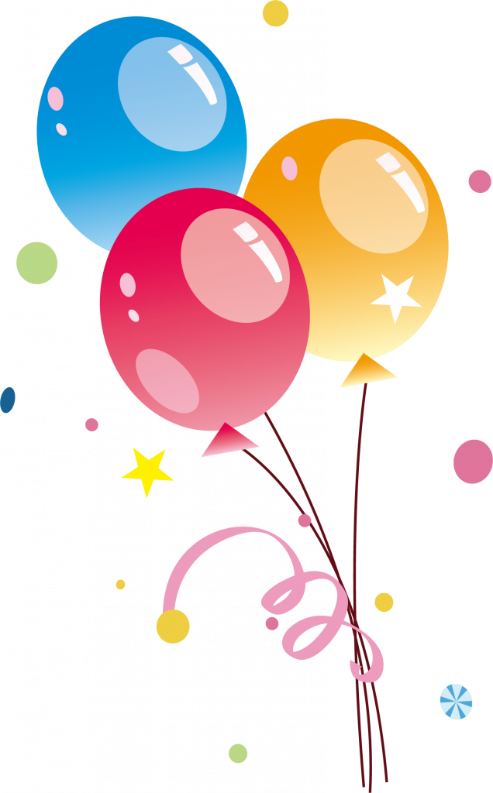 JUAN CARLOS
Cumple 5
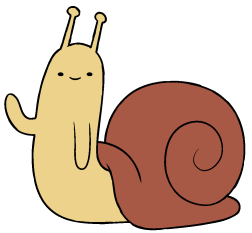 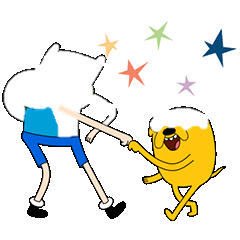 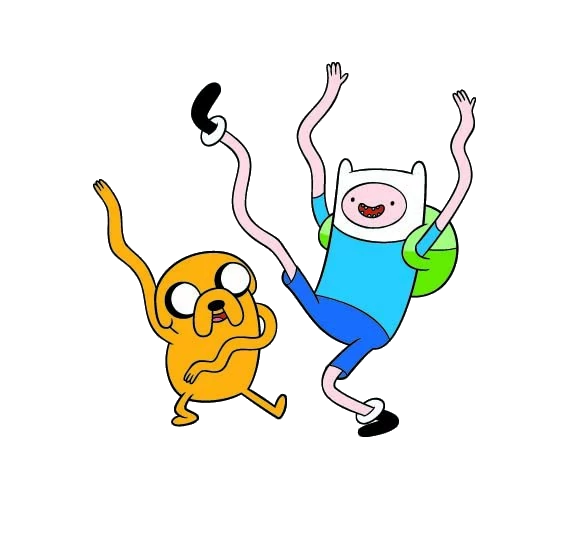 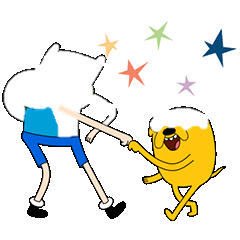 Ven a festejar Conmigo
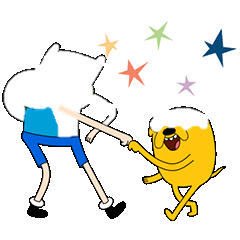 Te espero el día Domingo 15 de Agosto desde las 5:00pm en el Local Comunal Ciudad Nueva.
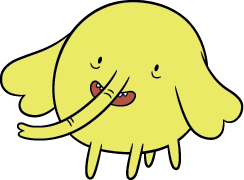 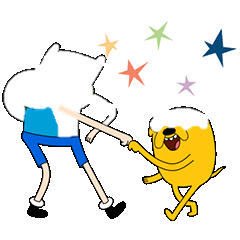 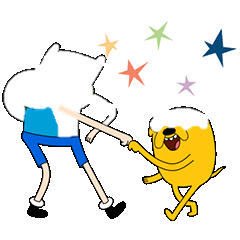 www.megaidea.net